问题
探究
练习
拓展
人教版六年级上第5单元
第1课时：圆的认识
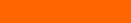 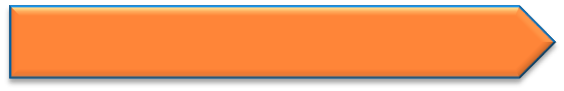 观察思考
认识“圆”
长方形
正方形
三角形
平行四边形
梯形
圆
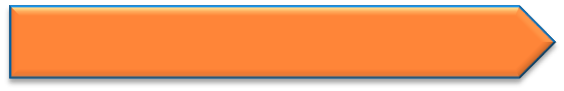 观察思考
认识“圆”
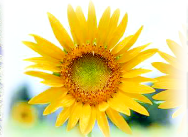 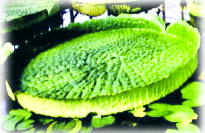 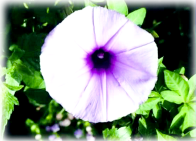 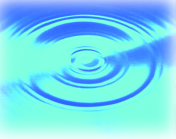 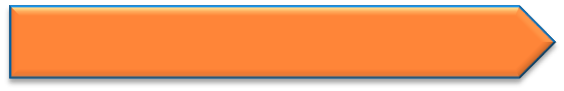 观察思考
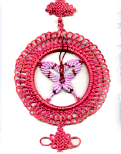 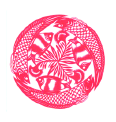 认识“圆”
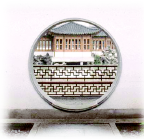 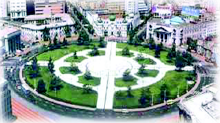 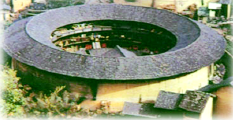 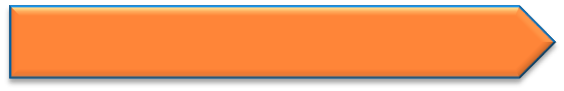 观察思考
认识“圆”
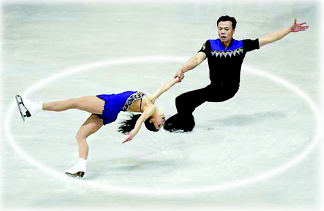 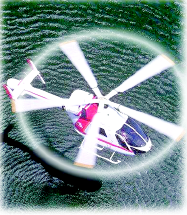 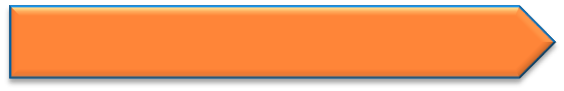 观察思考
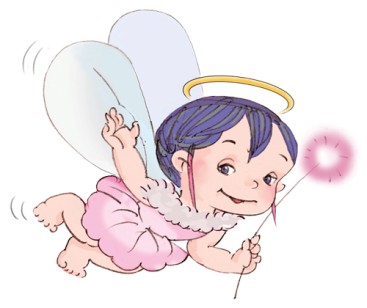 你能想办法在纸上画一个圆吗？
（一）画一画“圆”
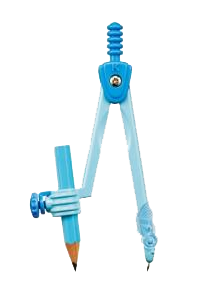 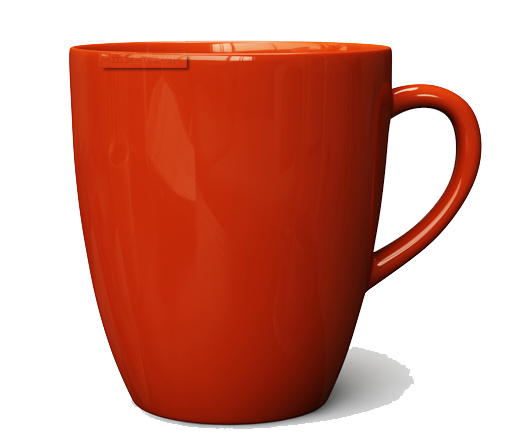 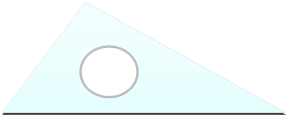 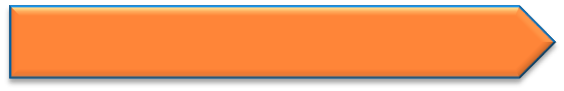 观察思考
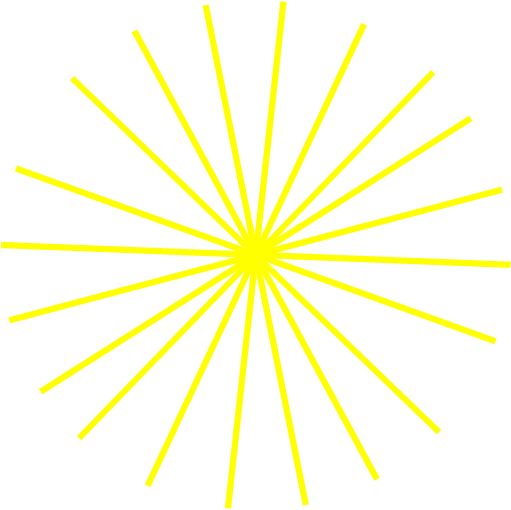 认识圆心半径、直径
用圆规画几个不同大小的圆，剪下来，沿着直径折一折，画一画，量一量，会有什么发现？
半径
直径
把圆沿任何一条直径对折，两边可以重合。
一个圆的半径有无数条，直径有无数条。
圆心
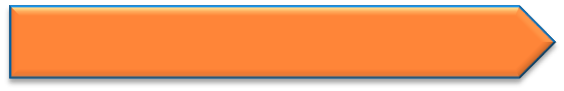 探究新知
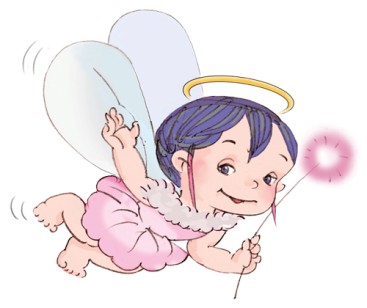 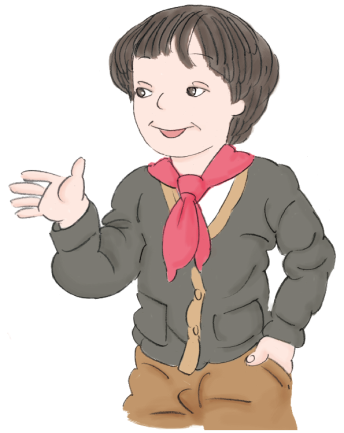 圆的中心位置由什么决定的？半径决定圆的什么？
圆心确定了，圆的中心位置就确定了。半径决定了圆的大小。
·
·
半径  r
直径 d
O
圆心
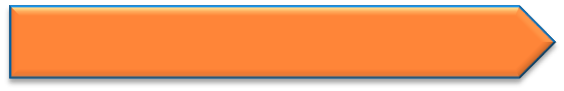 练习巩固
图中哪些是半径？哪些是直径？哪些不是，为什么？
G
E
C
F
B
M
o
D
N
H
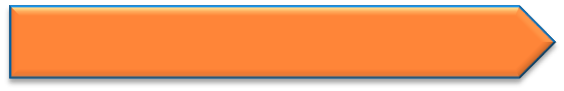 练习巩固
o
6 cm
o
o
3 cm
o
d =______
r =______
高3.5cm
10cm
d =______
看图填空。
6cm
3cm
3.5cm
r =______
10cm
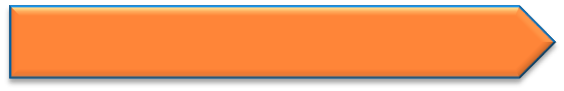 练习巩固
口答：
r (米)
0.24
0.43
1.42
0.52
2.6
0.48
d(米)
0.86
2.84
1.04
5.2
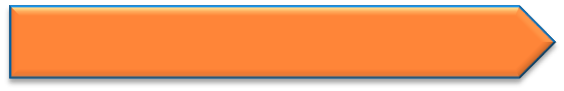 练习巩固
画一画
怎样用圆规和直尺画出
这个漂亮的图形呢？
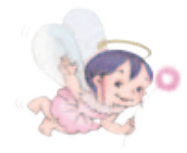 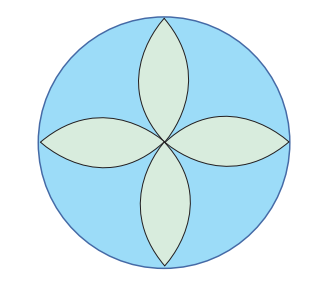 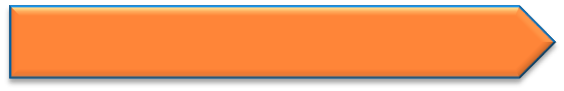 练习巩固
二、画法探究
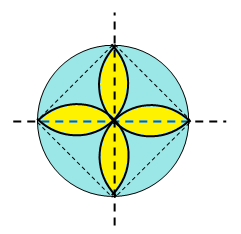 ？
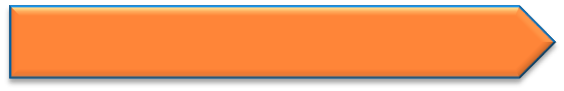 心灵感悟
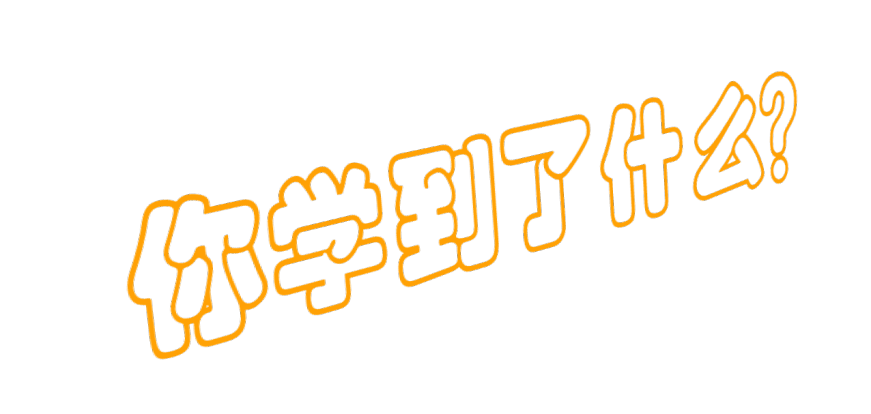